Найдите стоимость покупки.
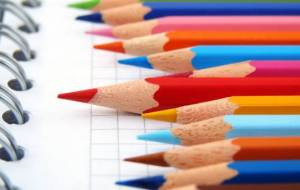 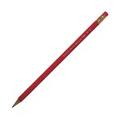 Цена  - 3 р.
10 карандашей - ?
3  · 10 = 30 р.
Найдите стоимость покупки.
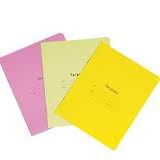 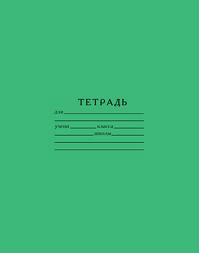 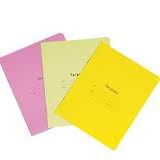 6 тетрадей - ?
Цена – 5 р.
5 ·  6 = 30 р.
Найдите стоимость покупки.
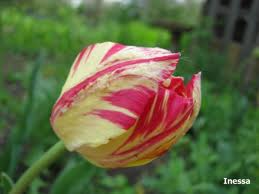 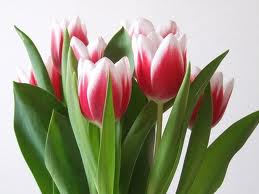 Цена – 7 р.
12 штук - ?
7· 12= 84 р.
ВЕЛИЧИНЫ:
Ц Е Н А
К О Л И Ч Е С Т В О
С Т О И М О С Т Ь
Решите задачу:
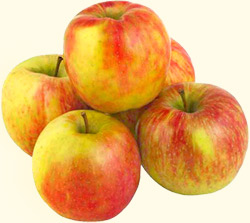 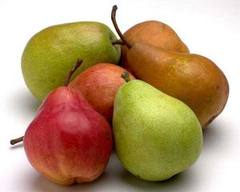 1 кг – 8 р.
1 кг – 10 р.
Сколько денег вам понадобится, 
чтобы купить 5 кг яблок и 3 кг груш?
Решите задачу:
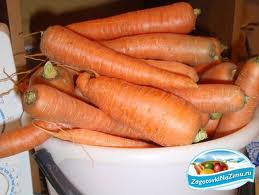 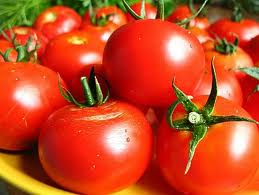 1 кг – 5 р.
1 кг – 4 р.
Сколько денег вам понадобится, 
чтобы купить 2 кг моркови и 4 кг помидоров?
Задача.
Цена
Количество
Стоимость
М.          5р.
2 кг
?
?
П.           4р.
4 кг
?
Решение:
5· 2 = 10 (р.) – стоит морковь.
 4· 4 = 16 (р.) – стоят помидоры.
10 + 16 = 26 (р.) – стоит вся покупка.
Ответ: вся покупка стоит 26 рублей.